Mapping the short-term impacts of the extraordinary measures related to the COVID-19 pandemic
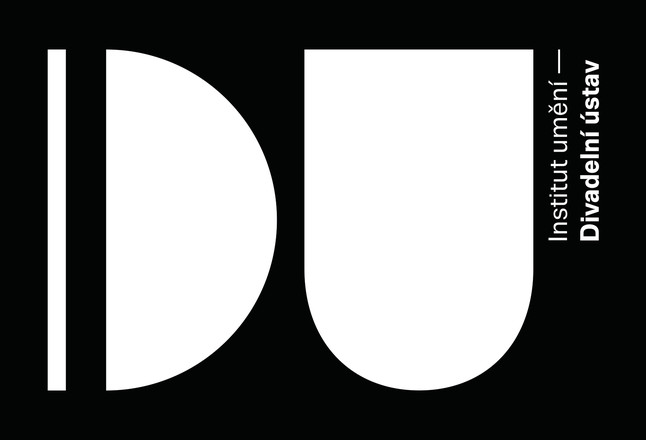 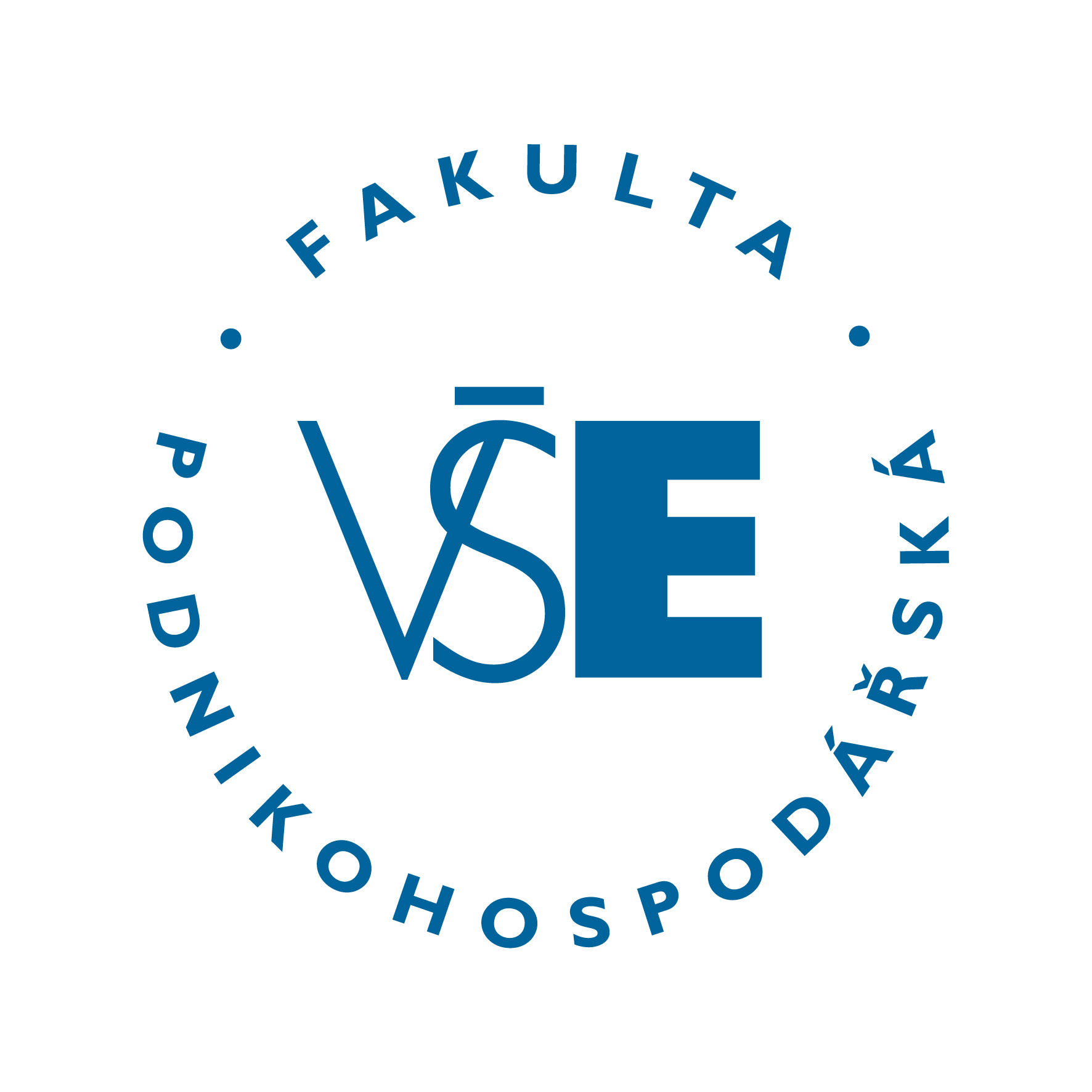 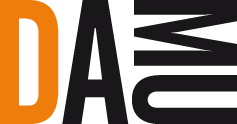 Plenary session
Czech Commission for UNESCO
10 December 2020
Since March 2020, the crisis arising from the spread of covid-19 has immensely influenced the society nearly all around the world and has descended the global economics into profound recession.
Cultural organizations have had to face crucial challenges on how to stay in touch with their communities, as well as the momentous economic impacts of the crisis. The cultural sector is one of the most profoundly affected areas. 
This crisis has descended the artists, professionals in culture and cultural organizations into the state of economic and social vulnerability.
INTRODUCTION
The aim of the research was mapping and consequent analysis of short-term economic and performance impacts of the first wave of the extraordinary measures associated with the Covid-19 pandemic.
The research was prepared and commented on by all relevant branch institutions, professional associations, Ministry of Culture, and academia in a record-breaking period of time. 
Data collection took place repeatedly in monthly intervals:
Visual arts (including museums)
Theatre
Music
Individuals
RESEARCH FEATURES
Research primarily focused on the following issues:
Economic impact on organizations and culture workers
Management and changes in resources – human resources and revenues from other activities, etc.
Responses to closed cultural institutions – the number of cancelled performances and events and new activities.
Responses to audience’s needs.
Support measures and strategies in lockdown
RESEARCH FEATURES
The project had three basic research questions: 
How significantly did the cultural sector drop in economic terms in the first wave  and how much money and performances are missing?
 What is the impact of the first wave of the crisis on workers in cultural organizations?
How many new activities appeared?
Quantitative research was performed as an online survey among directors and managers of Czech art institutions. 
The method of data completion with coefficients based on total turnovers of organizations in yearly statistical data administered by NIPOS.
METHODOLOGY
Two types of entities are depicted: 
commercial galleries
non-profit entities presenting arts, including museums
OUTCOMES:VISUAL ARTS
OUTCOMES:VISUAL ARTS
2
%
7
%
OUTCOMES:VISUAL ARTS
10
%
3
%
40
%
38
%
Possibility to change the contents of the already approved grants
Launch of the grant schemes to support online formats in culture and arts
Salary fees
Remission of advances on social and health insurance until 2020
Compensation of the potential deficit in the budget of an organization for 2020
Repetition of the lump sum of 25,000 CZK
OUTCOMES:MUSIC
OUTCOMES:MUSIC
OUTCOMES:THEATRE
OUTCOMES:THEATRE
OUTCOMES:THEATRE
Presented research is followed by the extensive project Professional Arts and COVID-19: Current Impacts as a Challenge for Innovations (supported by Technology Agency of the Czech Republic): October 2020 – March 2022
It is now impossible to estimate the long-term impacts of the current crisis 
Parallel with other crises
Future?
marek.prokupek@vse.cz
viktorie.schmoranzova@idu.cz